Загальна характеристика фінансових системзарубіжних країн
Підготував студент групи 3585-1
Науменко Євген
Фінансова система — це сукупність ринків та інших інститутів, які використовуються для укладання фінансових угод, обміну активами і ризиками.
Головна функція фінансової системи полягає в задоволенні потреб людей, включаючи всі основні життєві потреби в їжі, одязі й житлі. Суб'єкти економічної діяльності (фірми, органи державної влади всіх рівнів) існують для того, щоб сприяти виконанню цієї основної функції.
Структурна будова та класифікація фінансових систем зарубіжних країн
У розвинутих зарубіжних країнах державна фінансова система включає такі ланки фінансових відносин:
1)         державний бюджет;
2)         територіальні фінанси;
3)         державний кредит та кредити місцевих органів влади, a у федеративних державах — і кредити членів федерації;
4)         спеціальні фонди;
5)         фінанси суб’єктів господарювання.
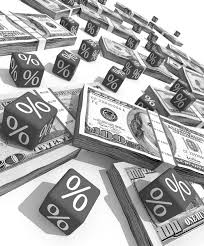 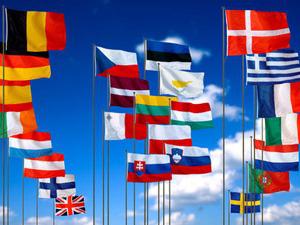 Державний бюджет сучасних зарубіжних країн виконує такі основні функції:
•          перерозподіл національного доходу:
•          державне регулювання і стимулювання економіки:
•          фінансове забезпечення соціальної політики;
•          контроль над утворенням та використанням централізованого фонду коштів.
Механізм використання регіональних бюджетно-податковихсистем, особливості взаємин складових їх елементів призвели до виникнення цілогоряду специфічних форм
Плюралістична (США) — характеризується стабільністю бюджетно-податкових відносин держави та регіонів. Фактично штати мають рівні права в цій галузі з федерацією в цілому, тому на рівні федерації та у штатах існують ідентичні за найменуванням податки).
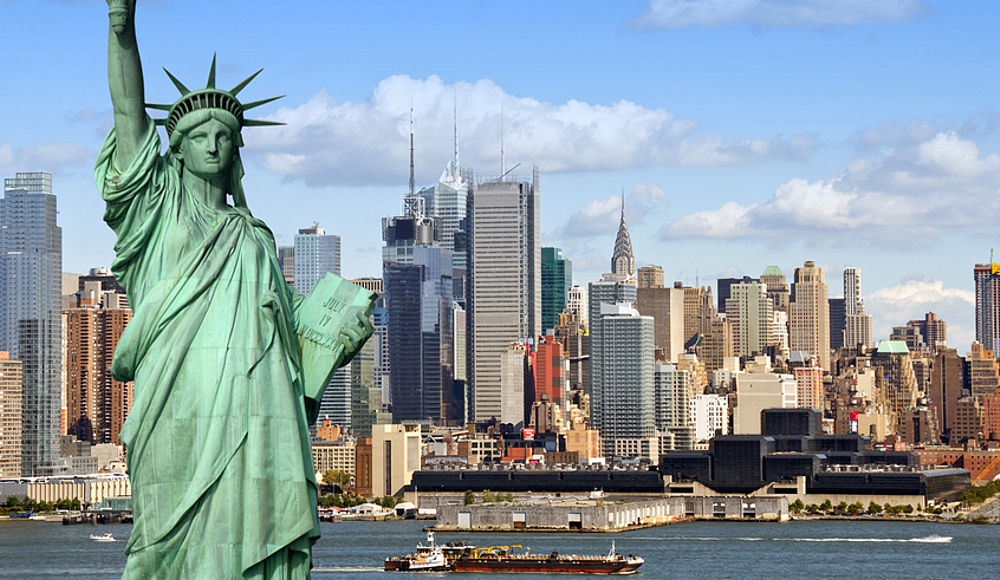 Регламентована (Німеччина) - характеризується наявністю системи фінансового вирівнювання з властивою німецькому федералізму «інституціональною неконгруентністю». Уся сукупність податків поділяється на дві групи: власні та загальні Збір податків розподілений між федеральними та земельними фінансовими відомствами. Основи податкової системи законодавчо закріплені на федеральному рівні, і землі не можуть змінювати ставки та механізм основних податків.
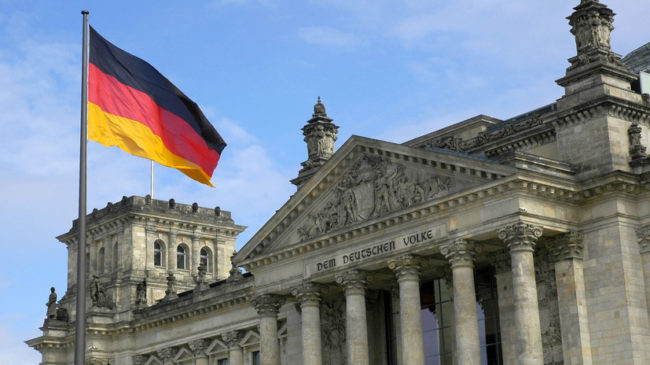 Централізована (Австралія) - характеризується високою централізацією держави у фінансовому відношенні. Фактично з того часу федеральний рівень влади одержав повноваження використовувати будь-які форми оподатковування, а штатам заборонені податкові коректування.
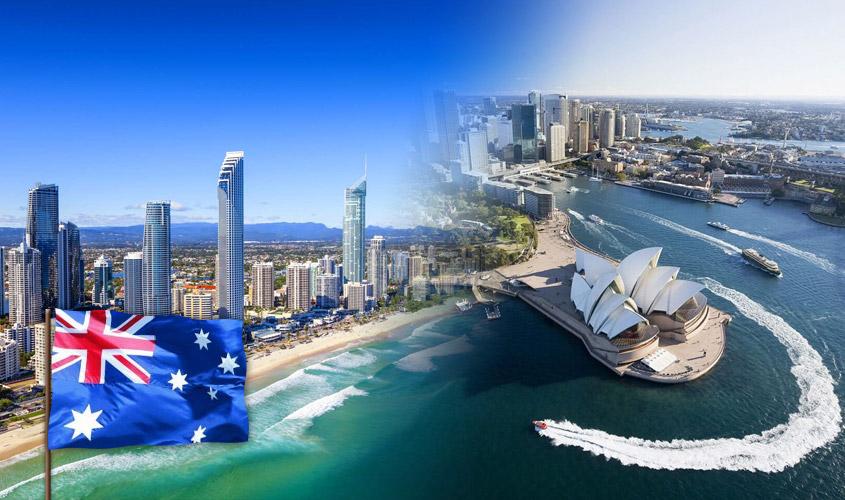 Конфедеративна (Швейцарія) - характеризується тим, що на федеральному рівні РБПС в основному реалізуються міжнародні функції, які відповідно коректують її податкову базу й акумулюють надходження за рахунок акцизів і митних зборів. Основна маса податків знаходиться в компетенції кантонів, що і несуть відповідальність за проведення внутрішньої політики.
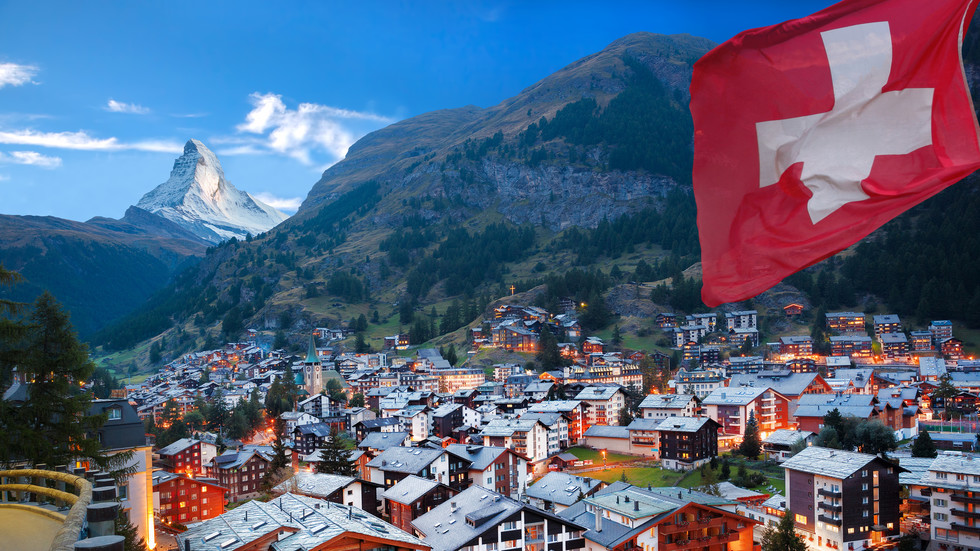 Державний кредит — третя ланка фінансової системи, яка об’єднує кредитні відносини між державами, з одного боку, та юридичними і фізичними особами, з іншого. При цьому держава чи місцеві органи управління виступають головним чином, як позичальники коштів.
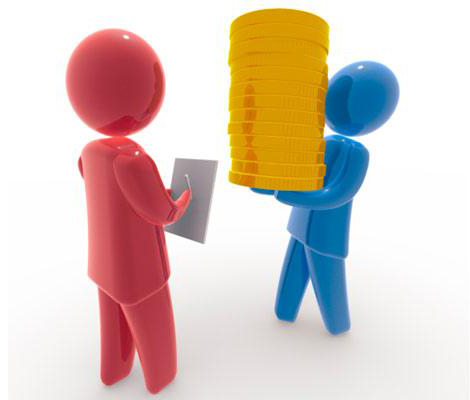 Спеціальні фонди — четверта ланка фінансової системи. До спеціальних фондів за кордоном належать різні автономні та приєднані бюджети, позабюджетні фонди, спеціальні кошториси і рахунки. На них покладаються насамперед економічні та соціальні функції. Використовуючи кошти фондів, держава може втручатися в процес виробництва, надавати субсидії і кредити підприємствам, зовнішні позики, робити соціальні послуги населенню.
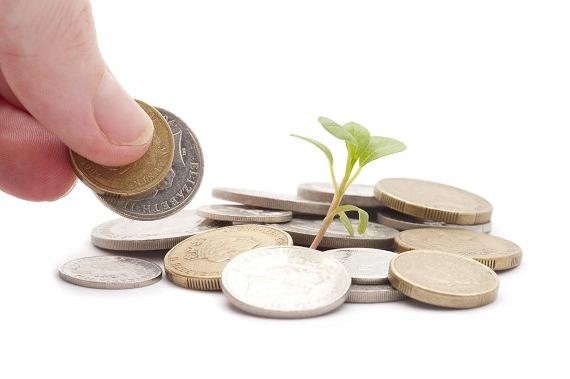